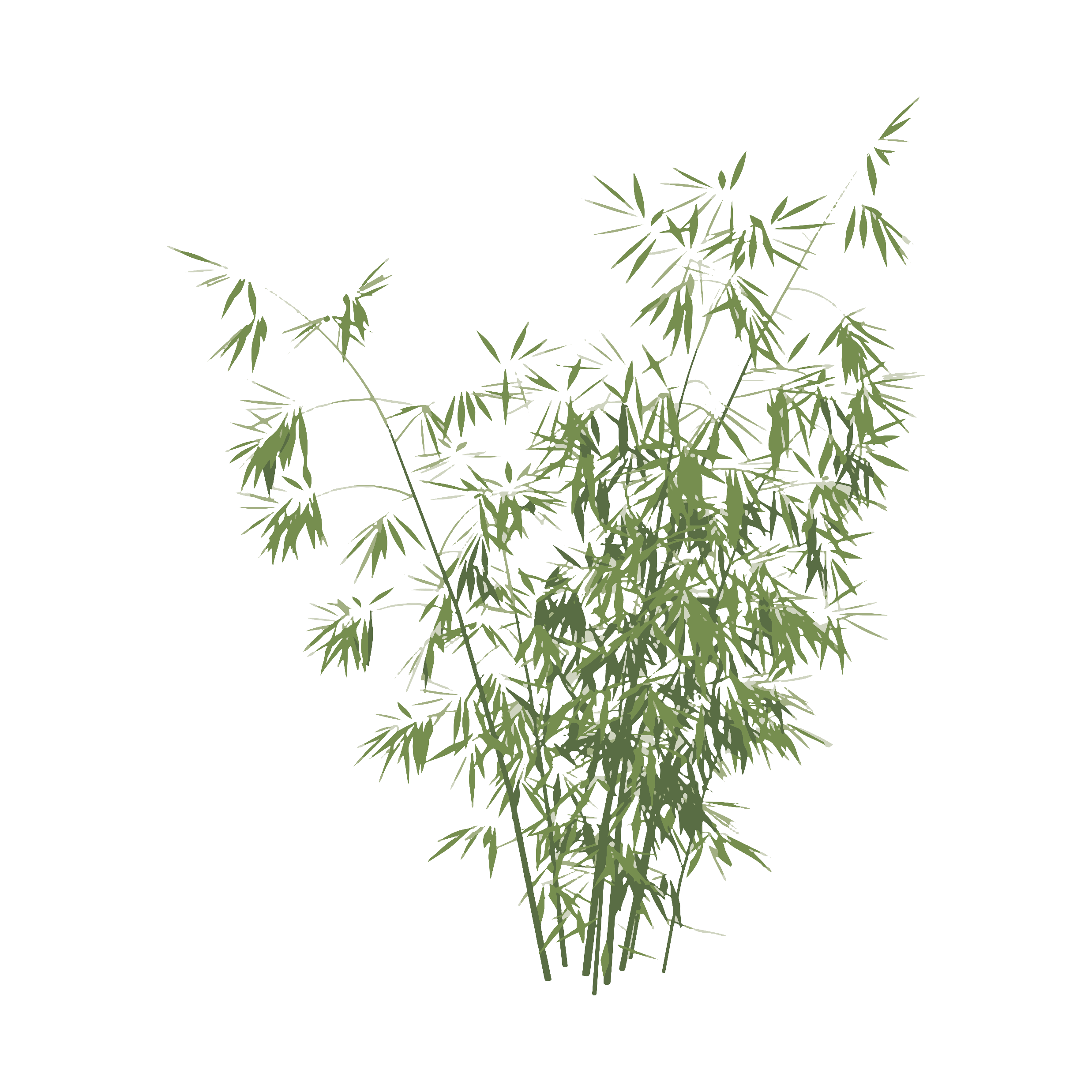 CHUYÊN ĐỀ 1BÁO CÁO NGHIÊN CỨU VỀ MỘT VẤN ĐỀ VĂN HỌC DÂN GIAN
And here your subtitle.
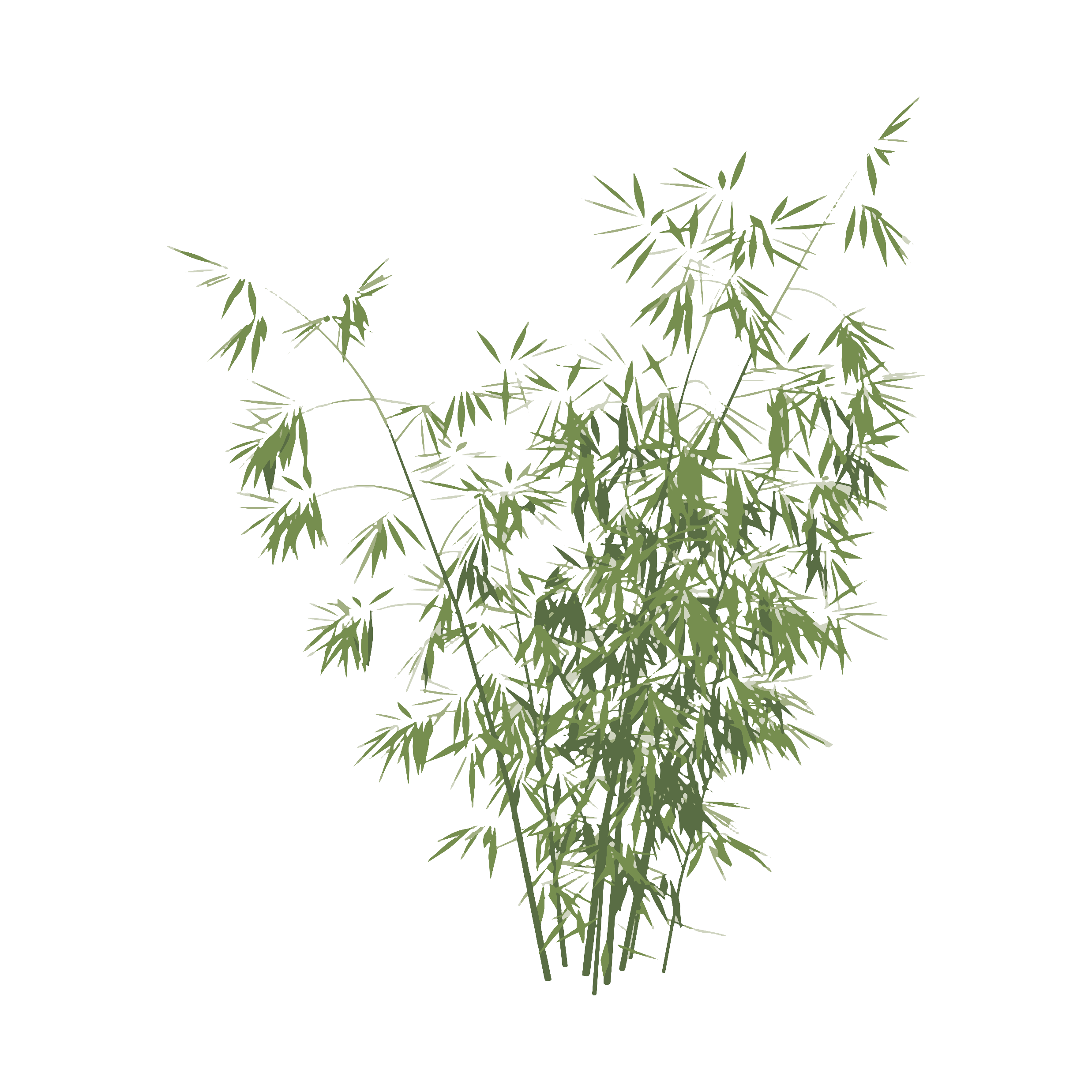 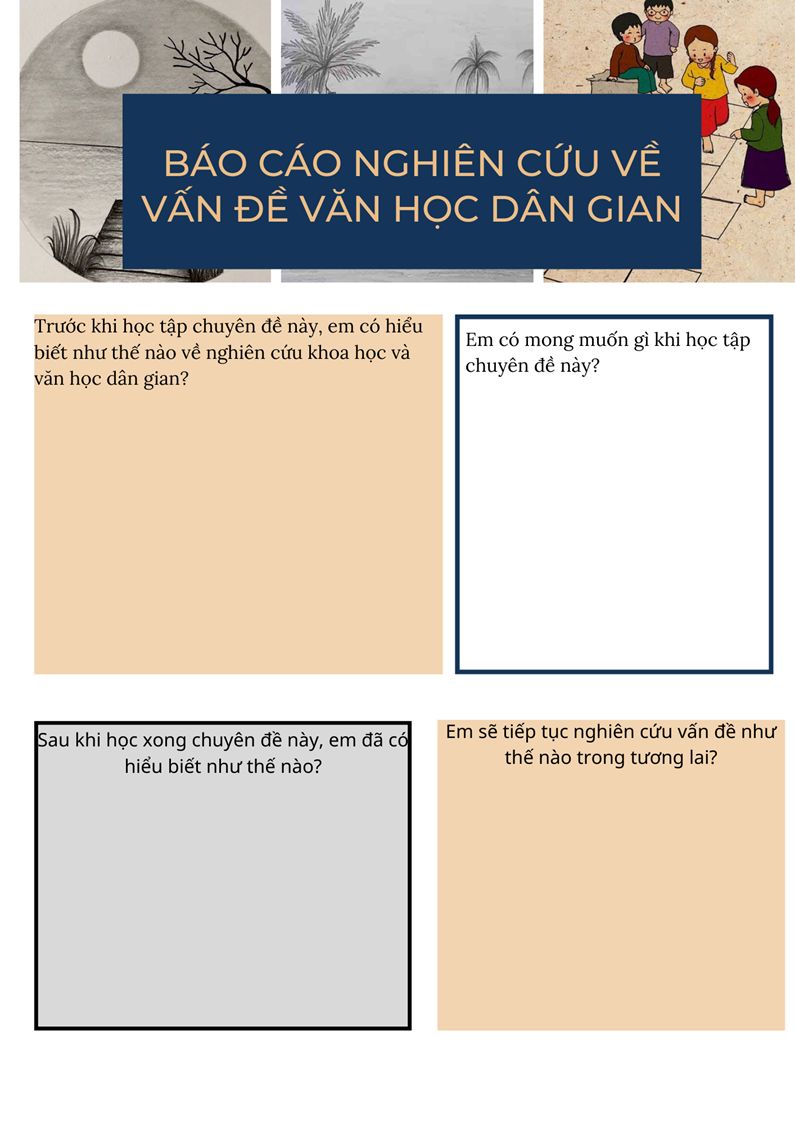 KHỞI ĐỘNG
KHÁI QUÁT CHUNG VỀ VĂN HỌC DÂN GIAN
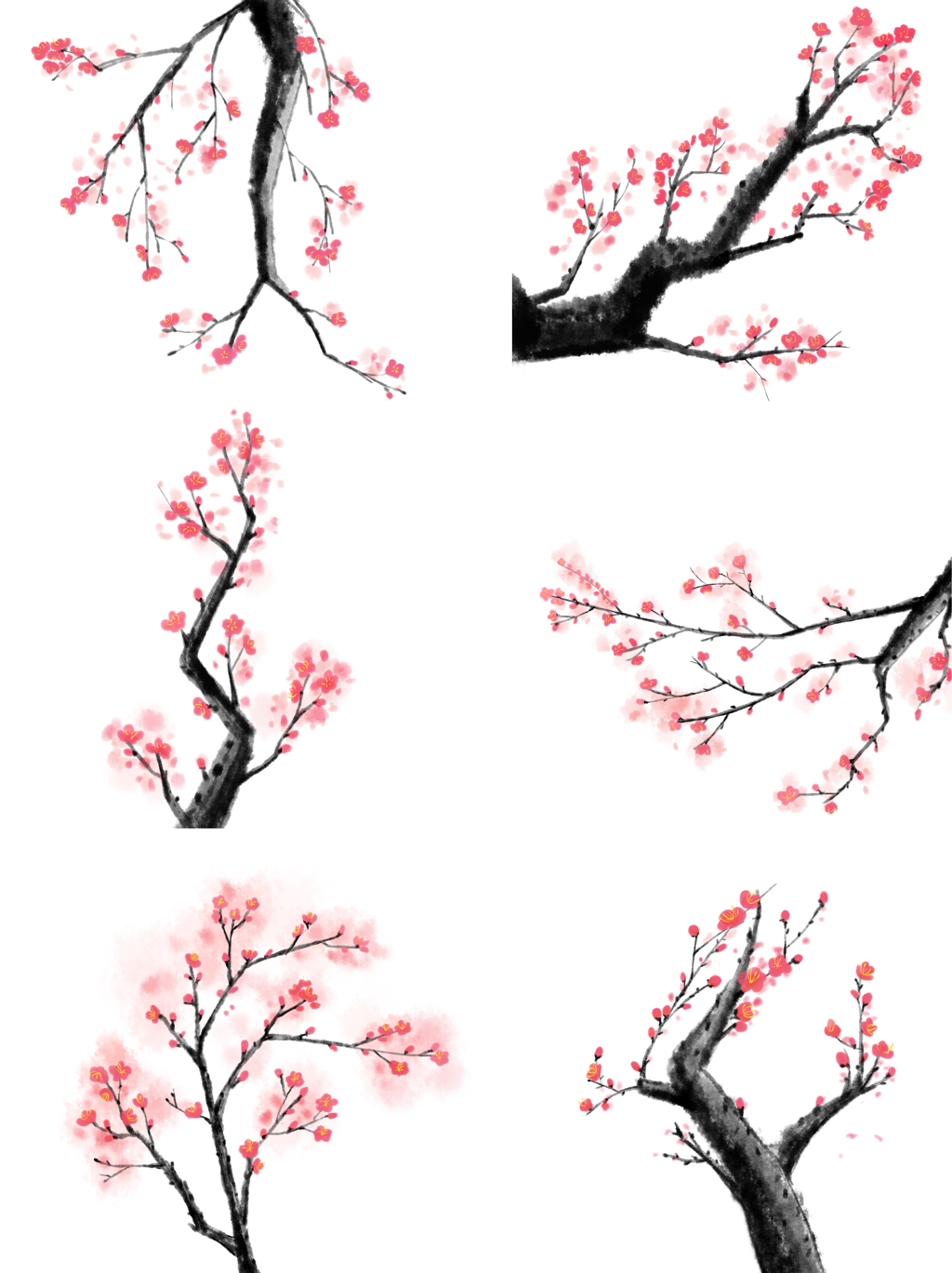 Dựa vào phần tri thức tổng quát trong sách giáo khoa, kết hợp với hiểu biết của bản thân em, hãy vẽ sơ đồ tư duy thể hiện các hiểu biết về văn học dân gian
Làm việc nhóm
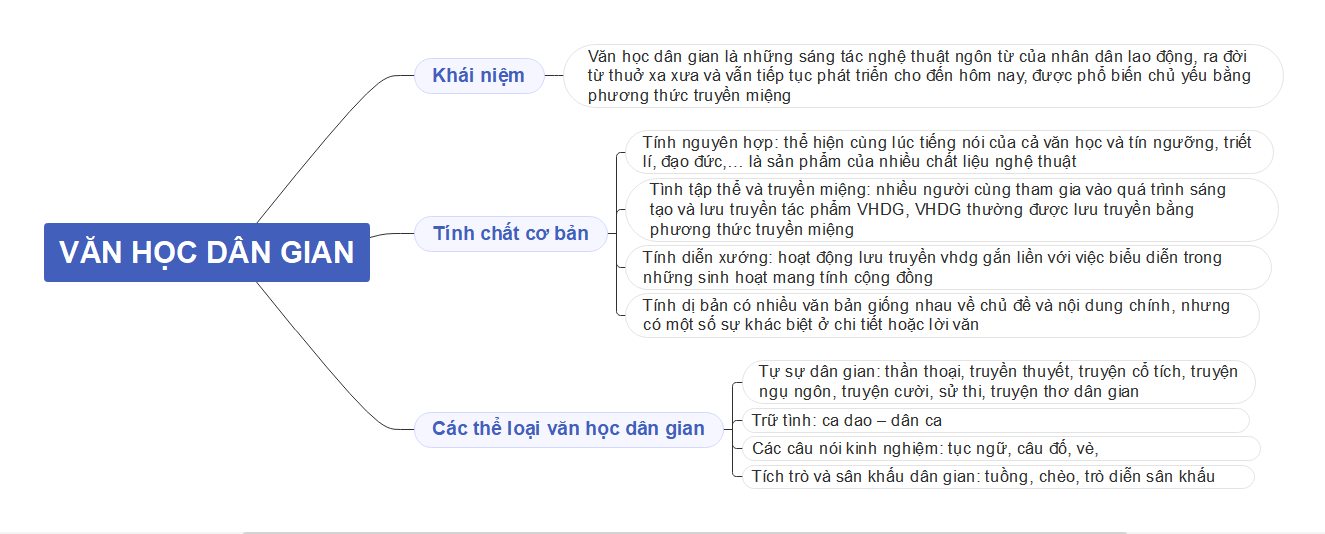 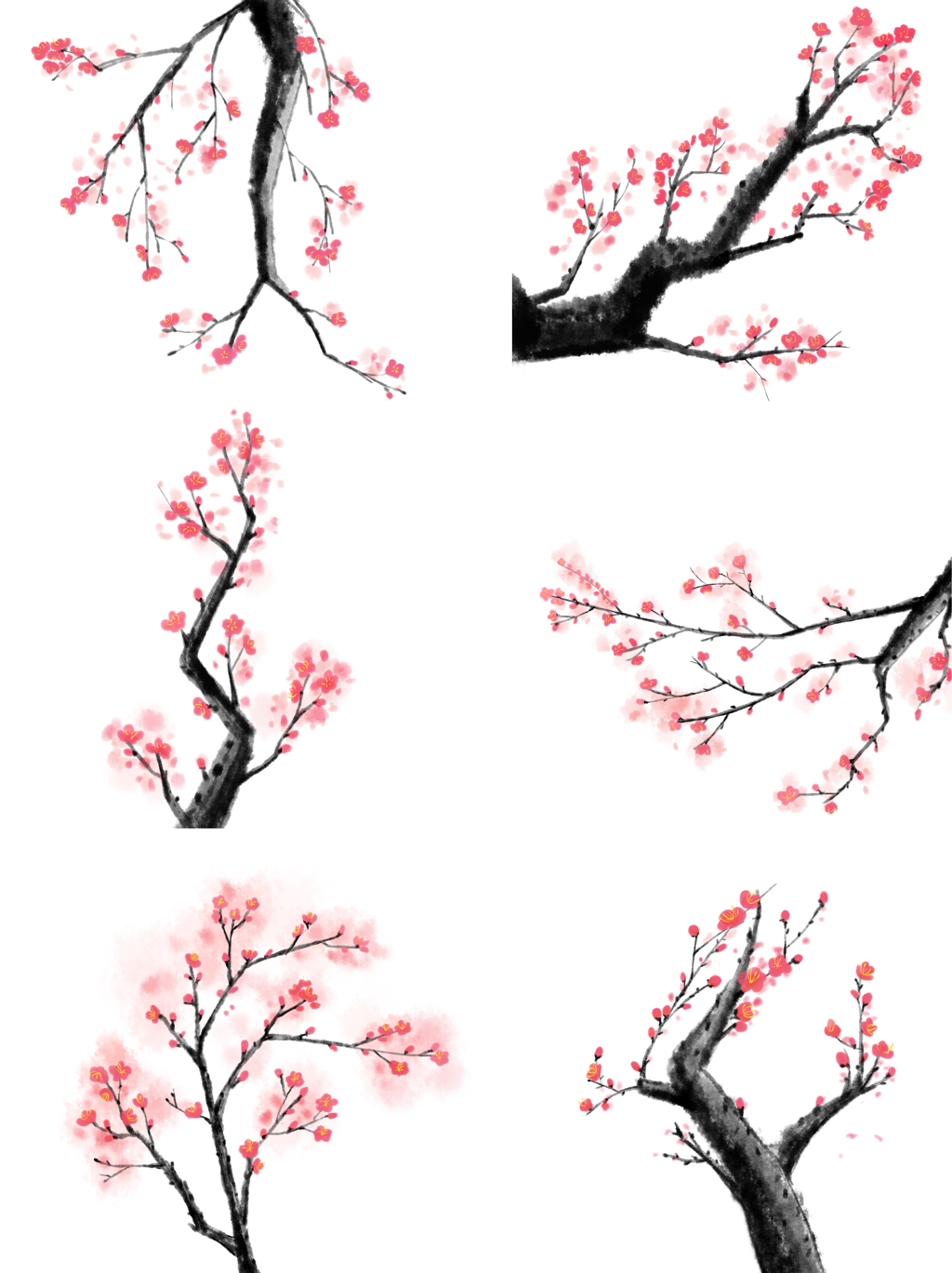 PHẦN I: TẬP NGHIÊN CỨU
I. Xác định đề tài, vấn đề, mục tiêu, nội dung và lập kế hoạch nghiên cứu
1. Xác định đề tài, vấn đề nghiên cứu
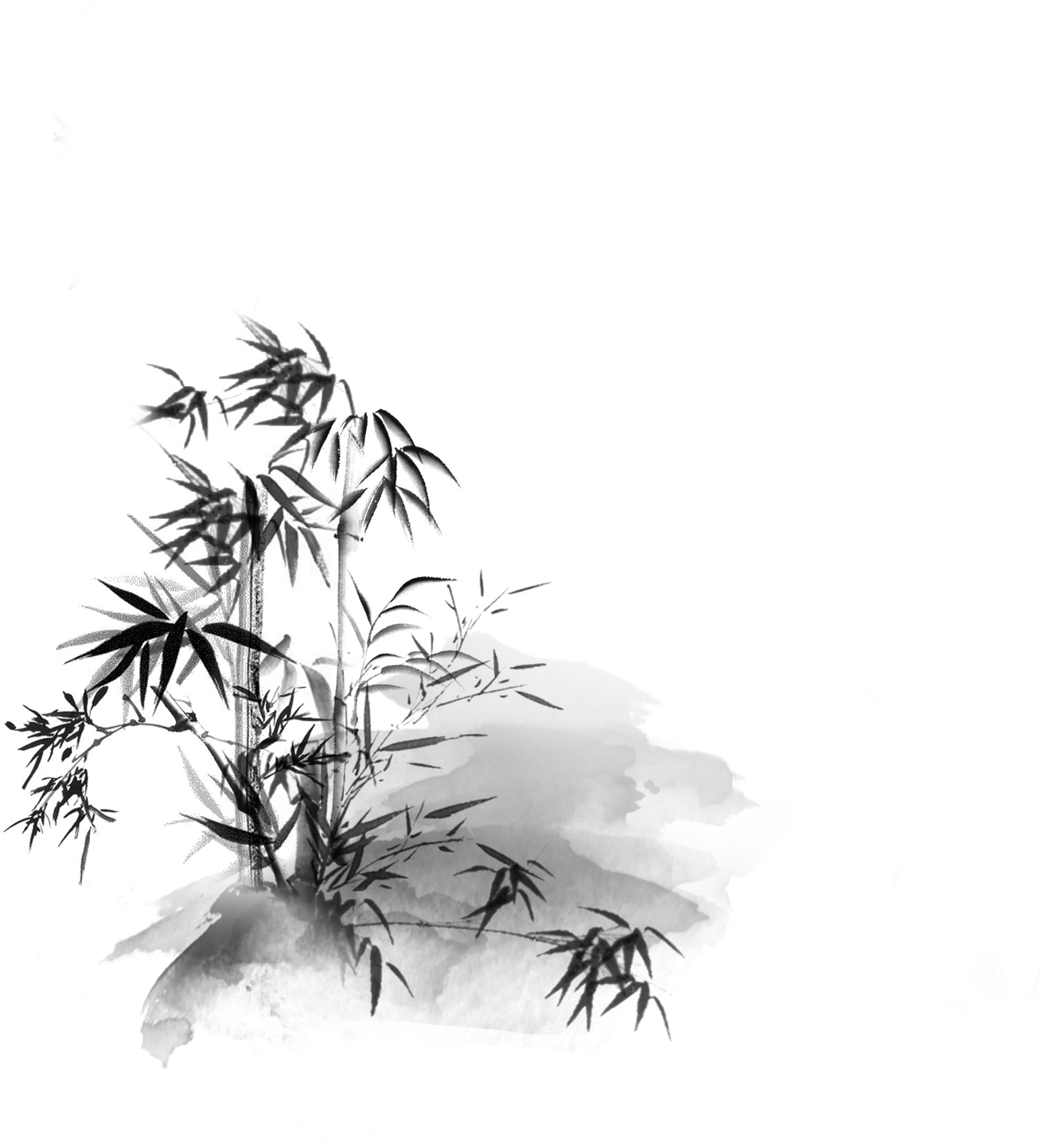 Báo cáo nghiên cứu là loại văn bản trình bày kết quả tìm hiểu, khám phá sâu về một vấn đề xã hội hoặc văn học và những kiến giải riêng của người viết về vấn đề nghiên cứu đó trên cơ sở các thông tin phong phú thu thập được.
1
Đề tài vấn đề nghiên cứu là đối tượng được lựa chọn để nghiên cứu.
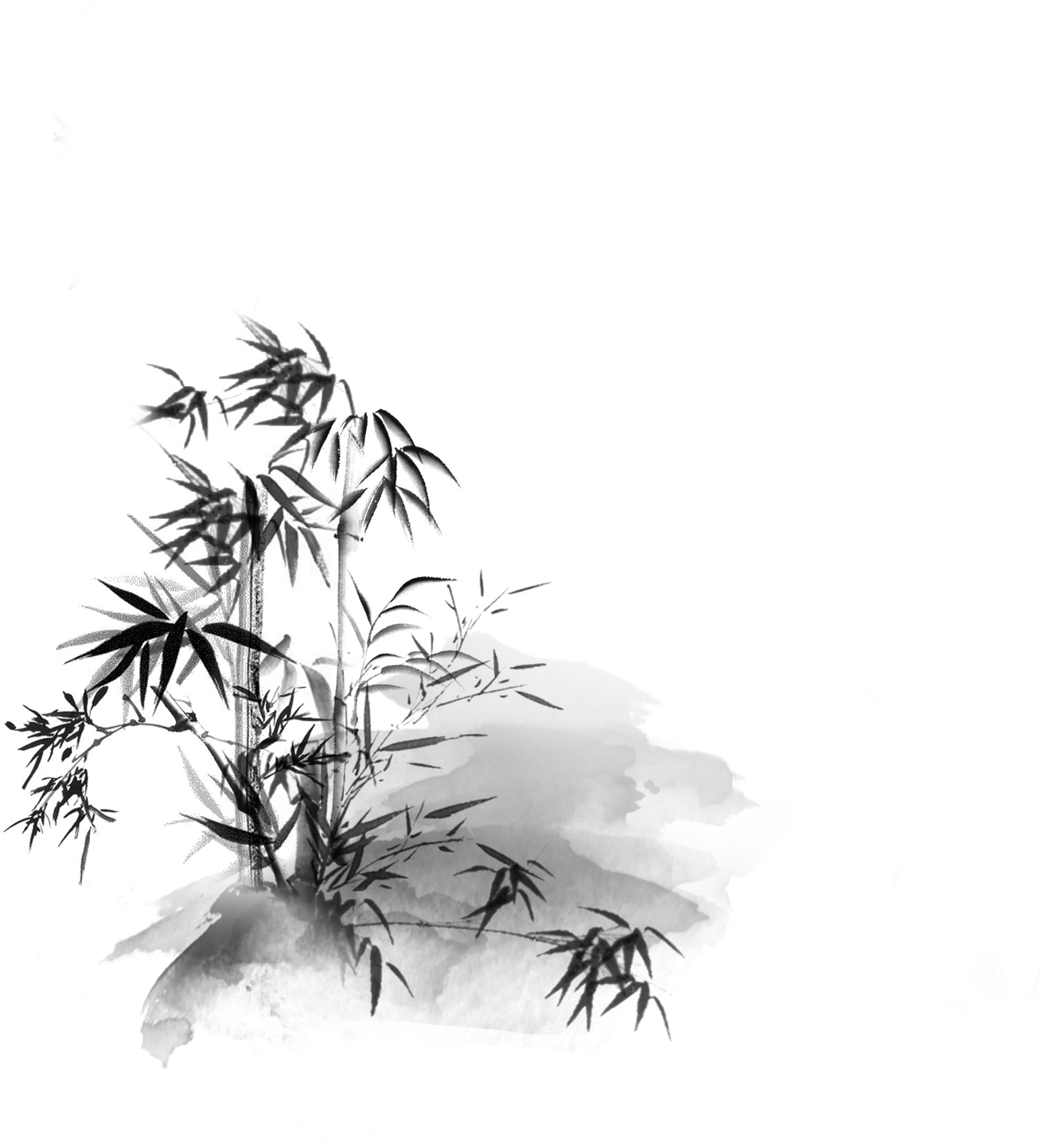 2
Đề tài vấn đề nghiên cứu văn học dân gian có thể được xác
3
Các đề tài có thể lựa chọn trong nghiên cứu văn học dân gian:
Nghiên cứu một tác phẩm văn học dân gian
Nghiên cứu một chi tiết, hình tượng trong các văn bản văn học dân gian
Nghiên cứu mối quan hệ giữa văn học dân gian với đời sống văn hoá dân tộc và văn học nghệ thuật hiện nay
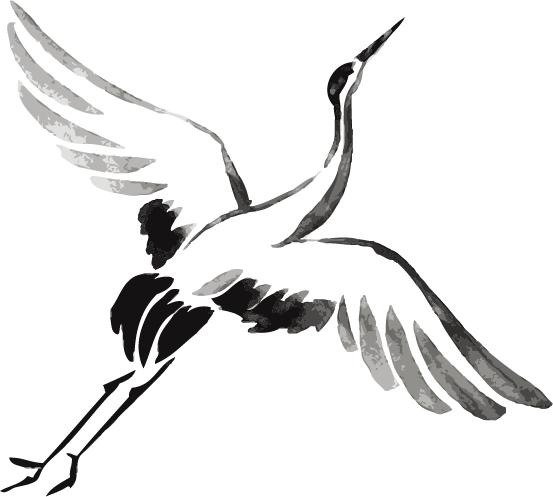 2. Xác định mục tiêu, nội dung nghiên cứu-
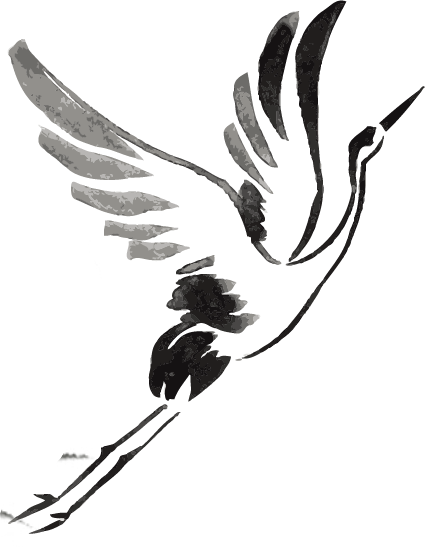 Mục tiêu nghiên cứu là trạng thái mong muốn có được sau khi tiến hành tìm cách nghiên cứu, giải quyết vấn đề. 
Mục tiêu cần cụ thể và sẽ định hướng những tri thức, kĩ năng mà người thực hiện cần huy động.
Xác định mục tiêu, nội dung cần:
+ Bạn muốn rèn luyện thêm điều gì về tư duy và các kĩ năng tìm hiểu, nghiên cứu một vấn đề?
+ Việc tìm hiểu đề tài, vấn đề nghiên cứu giúp gì cho bạn trong việc mở rộng, nâng cao hiểu biết về văn học dân gian?
+ Bạn dự kiến những nội dung trọng tâm của đề tài, vấn đề cần tìm hiểu là gì?
3. Lập kế hoạch nghiên cứu
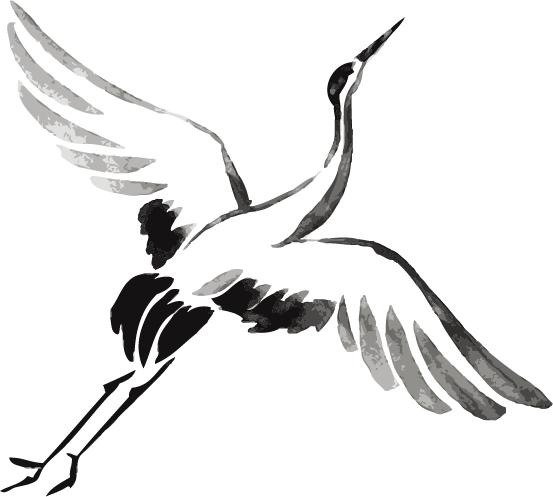 Lập kế hoạch là dự kiến, hình dung và sắp xếp các bước cần tiến hành theo một trình tự thời gian hợp lí.
- Kế hoạch thường được trình bày dưới dạng bảng thể hiện rõ nội dung của từng hoạt động (nội dung từng công việc, cách tiến hành, thời gian dự kiến, sản phẩm, người thực hiện)
- Gợi ý:
+ Việc triển khai gồm những hoạt động nào?
+ Hoạt động được thực hiện ở đâu?
+ Kết quả, sản phẩm của từng hoạt động và kết quả, sản phẩm cuối cùng?
+ Thời gian hoàn thành hoạt động?
+ Ai được phân công thực hiện và cần phối hợp với ai?
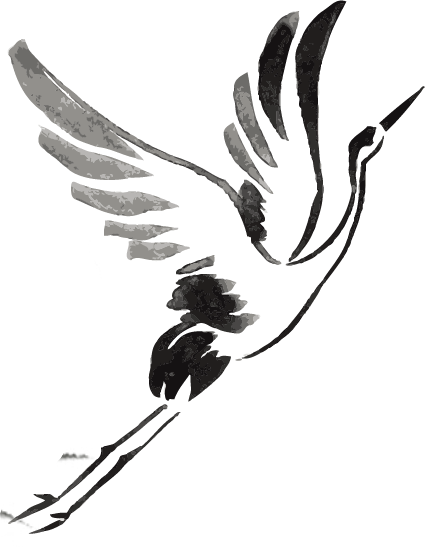 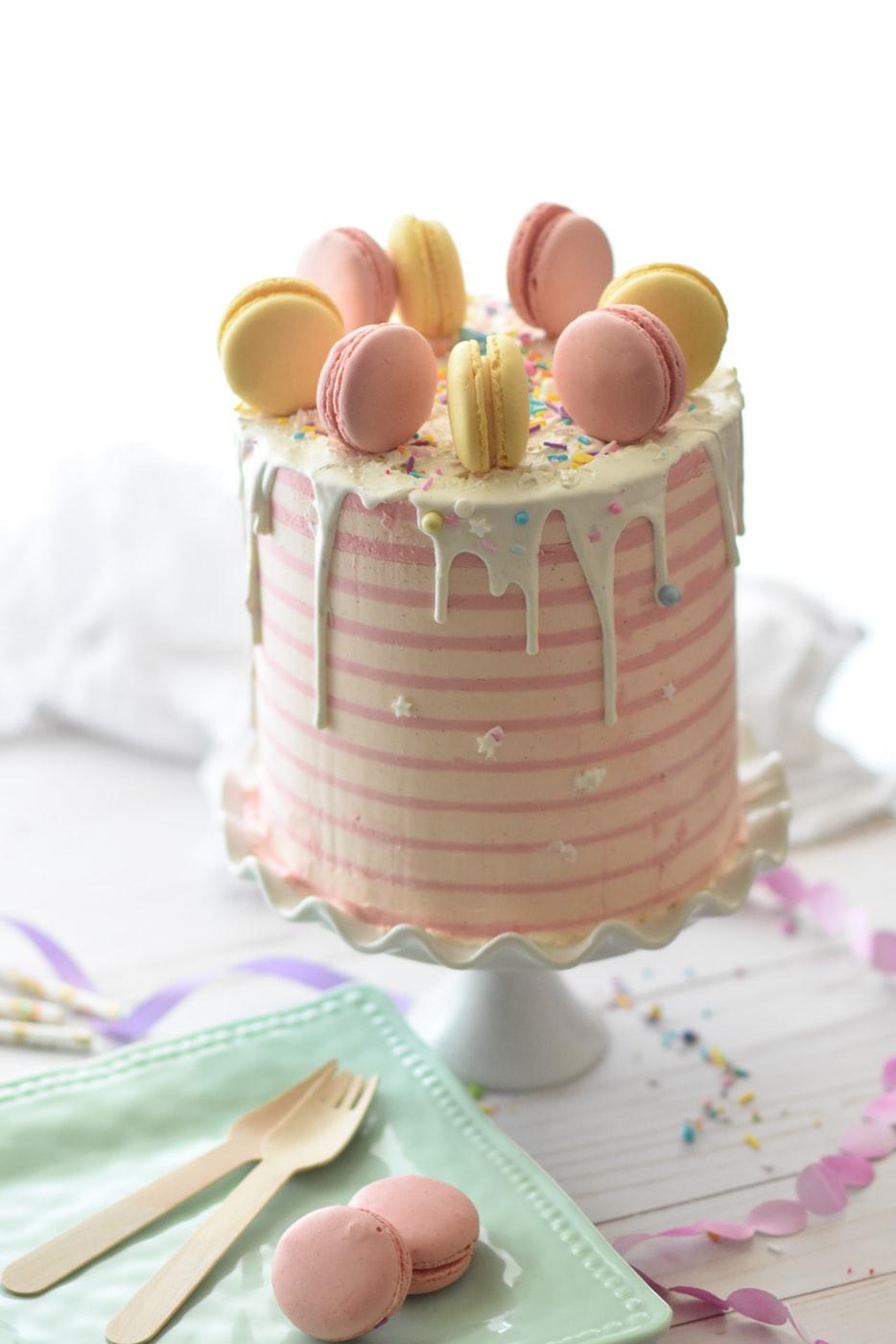 II. Thu thập thông tin
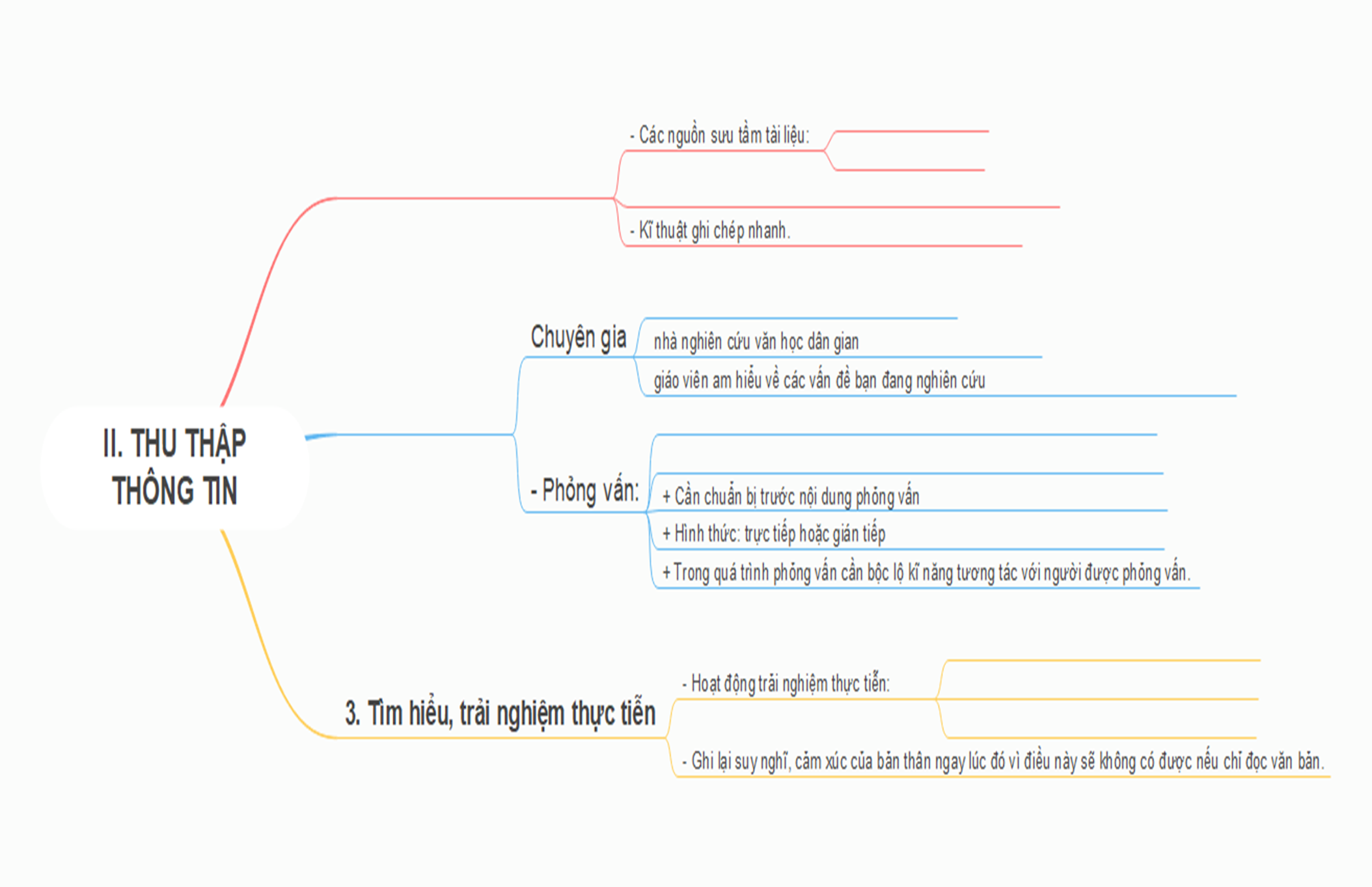 LÀM VIỆC NHÓM
 Có những phương pháp xử lí, tổng hợp thông tin nào?  
Làm cách nào để ghi lại thông tin ở mỗi phương pháp?
Tác dụng, ưu nhược điểm của mỗi phương pháp là gì?
III. XỬ LÍ, TỔNG HỢP THÔNG TIN
1. Ghi chú bên lề tài liệu
- Ghi lại những thông tin cần thiết liên quan đến nội dung của đề tài, vấn đề bạn đang tìm hiểu.
- Tác dụng: tóm lược, nhấn mạnh những nội dung cần thiết; kích thích trí não khi ghi nhớ thông tin và tránh tình trạng đạo văn.
- Có thể sử dụng giấy ghi chú dán bên lề với màu sắc đa dạng.
Nhiệm vụ về nhà
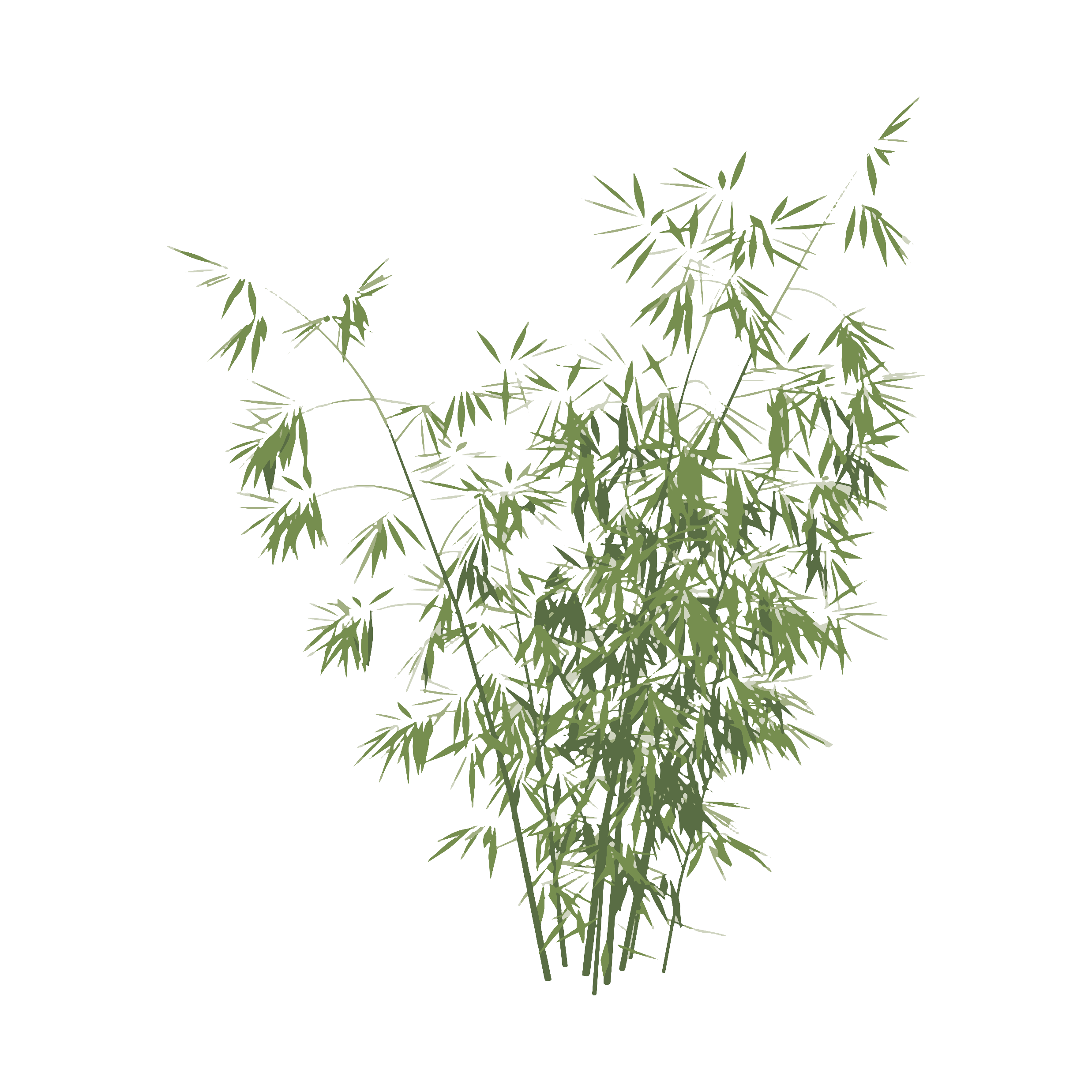 : Thực hiện thu thập và xử lí thông tin, sử dụng các phương pháp phù hợp với chủ đề nhóm chọn.
Báo cáo việc thu thập và xử lí thông tin, lập hồ sơ tài liệu đối với đề tài, chủ đề được lựa chọn
PHẦN II. 	VIẾT BÁO CÁO NGHIÊN CỨU 
VỀ MỘT VẤN ĐỀ VĂN HỌC DÂN GIAN
I.  Cách triển khai báo cáo  nghiên cứu theo từng loại đề tài
1. Nghiên cứu một tác phẩm văn học dân gian
3. Nghiên cứu một lễ hội dân gian
2.Nghiên cứu một loại hình tượng hoặc một loại chi tiết trong tác phẩm văn học dân gian
Nghiên cứu một truyện cổ dân gian
Nghiên cứu một bài hoặc một chùm ca dao
Nghiên cứu một loại hình tượng nhân vật trong truyện cổ dân gian
Nghiên cứu một loại chi tiết trong truyện cổ dân gian
Nghiên cứu một loại  hình tượng trong thơ ca dân gian
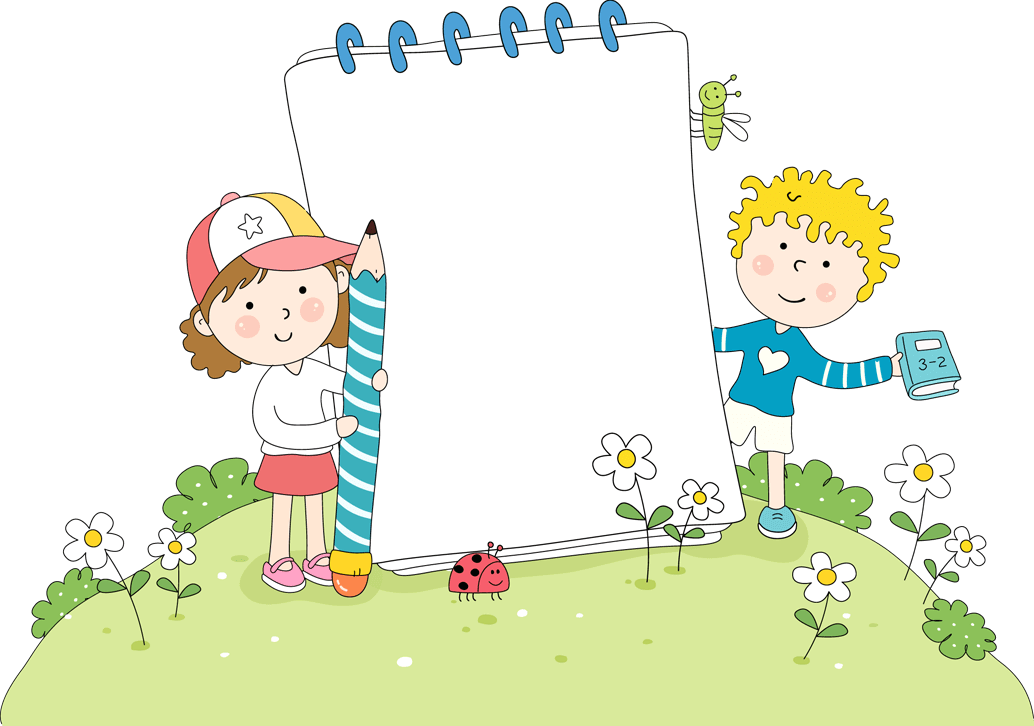 -Yêu cầu các nhóm rà soát hồ sơ tài liệu của nhóm mình ( đã hoàn thành ở phần I): tên đề tài, văn bản các tác phẩm tìm được và  tài liệu tham khảo liên quan.
 - Tìm ý, lập dàn ý cho đề tài nhóm lựa chọn theo các câu hỏi gợi ý trong sách CĐ.
Chuyển giao nhiệm vụ (chia lớp thành 6 nhóm)
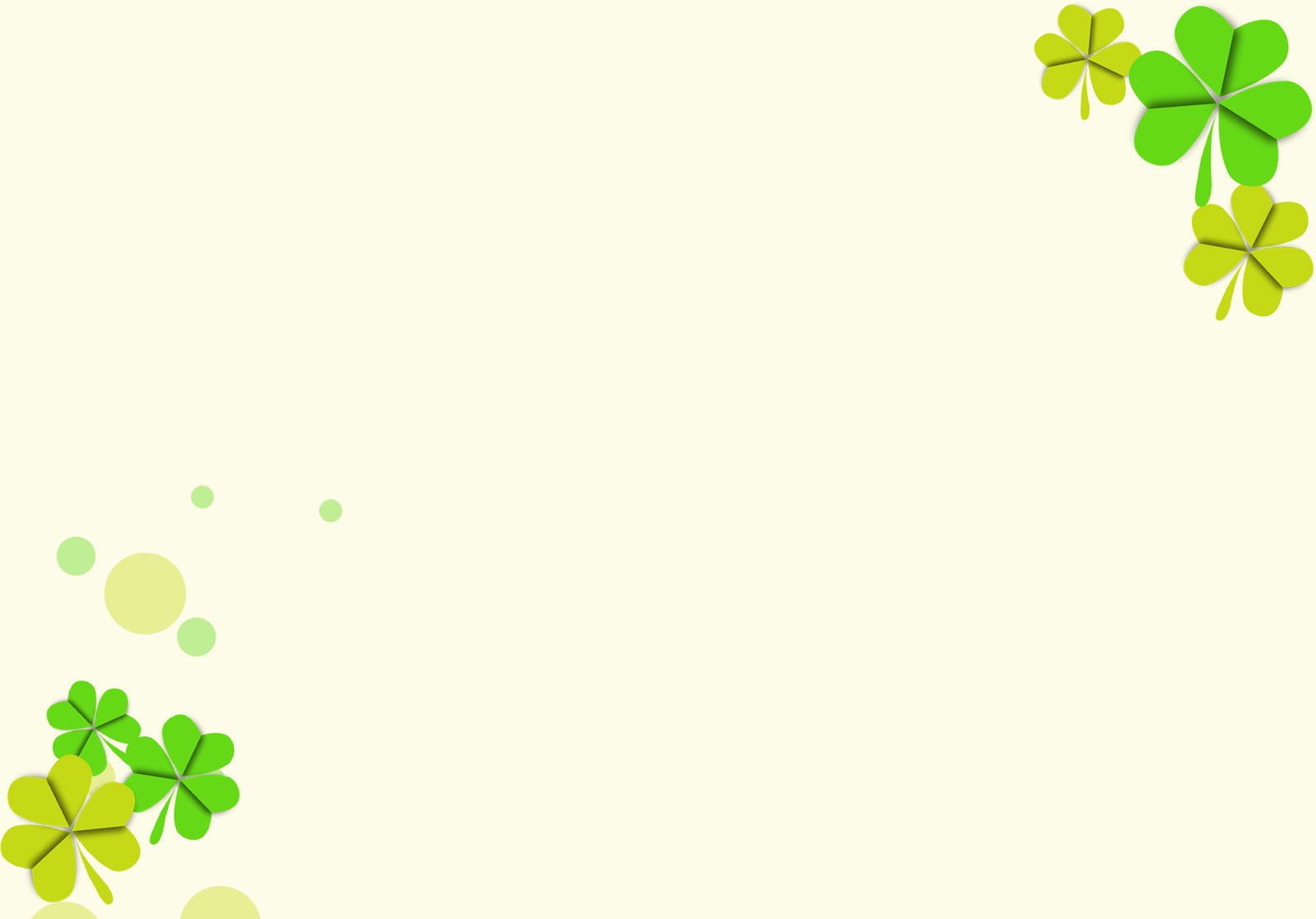 CÁC BƯỚC TRIỂN KHAI VIẾT BÁO CÁO NGHIÊN CỨU MỘT ĐỀ TÀI
01
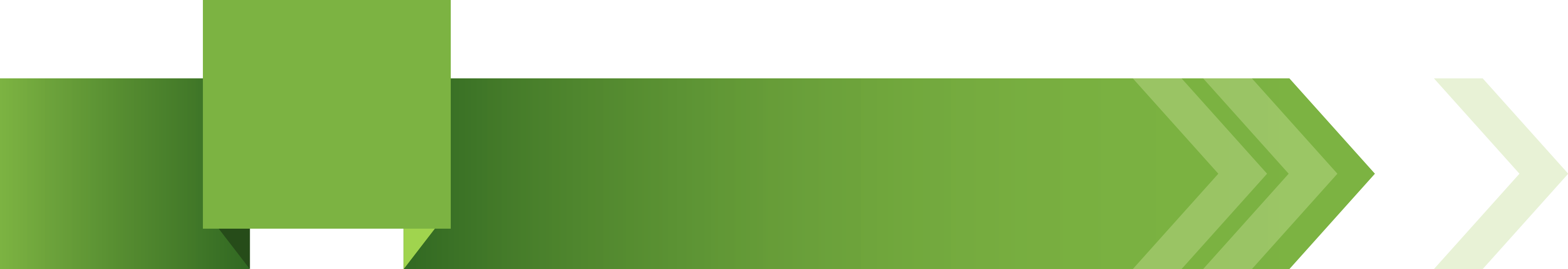 01
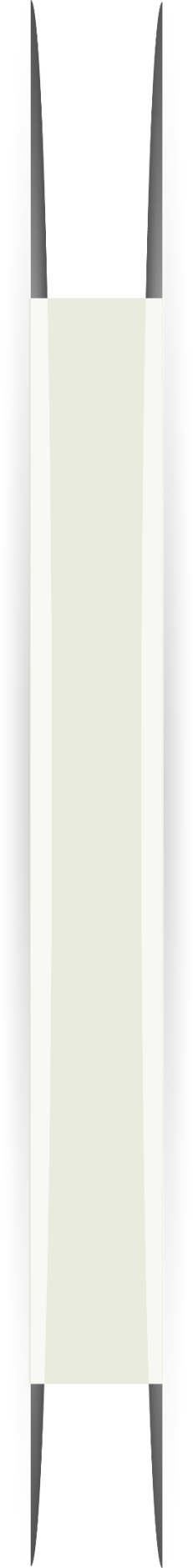 CHUẨN BỊ
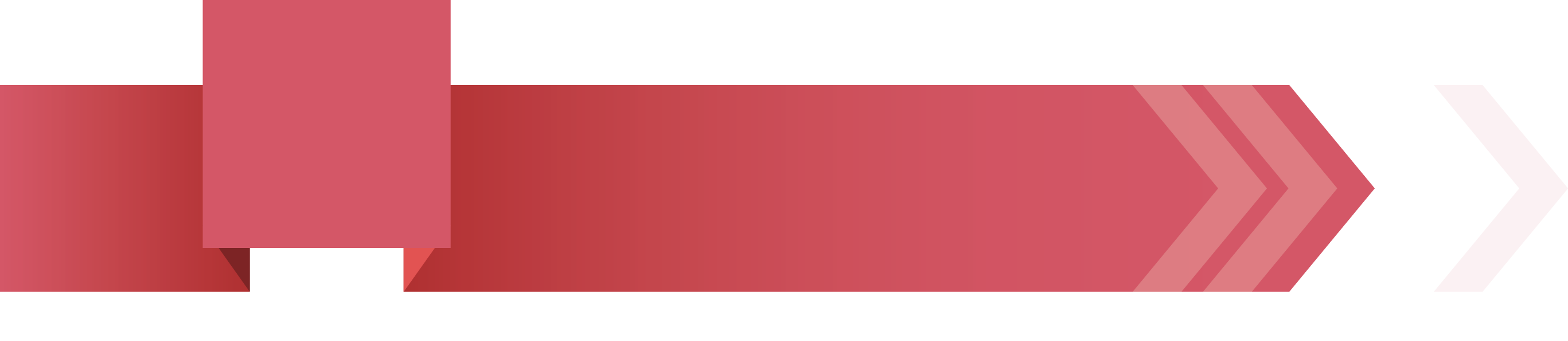 02
TÌM Ý, LẬP DÀN Ý
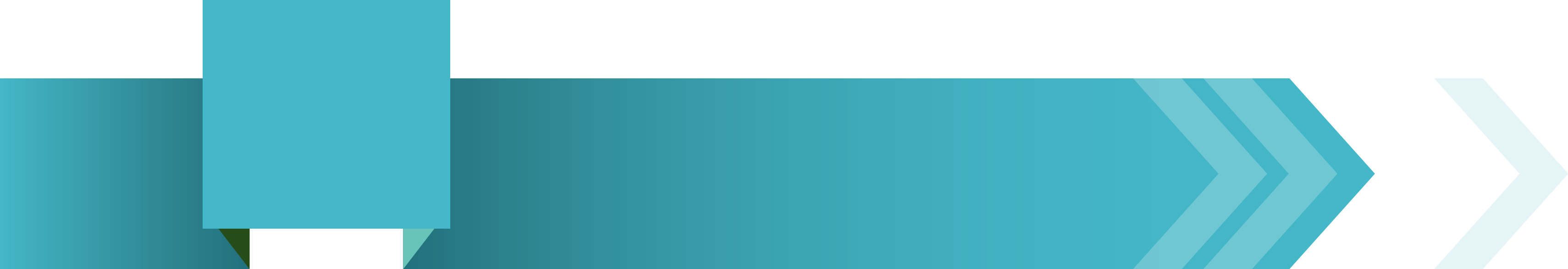 03
VIẾT
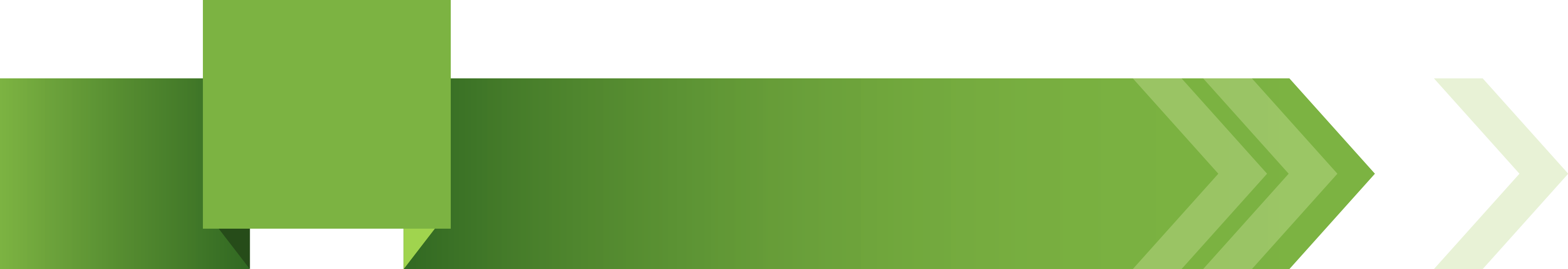 04
CHỈNH SỬA
I. Cách triển khai báo cáo nghiên cứu theo từng loại đề tài
Ở bước Chuẩn bị, cần xác định:
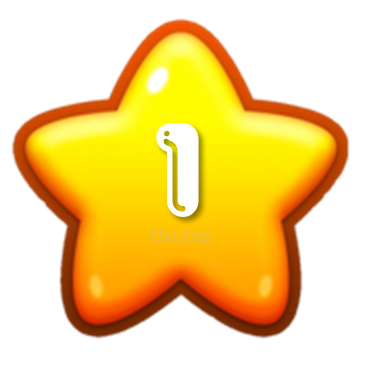 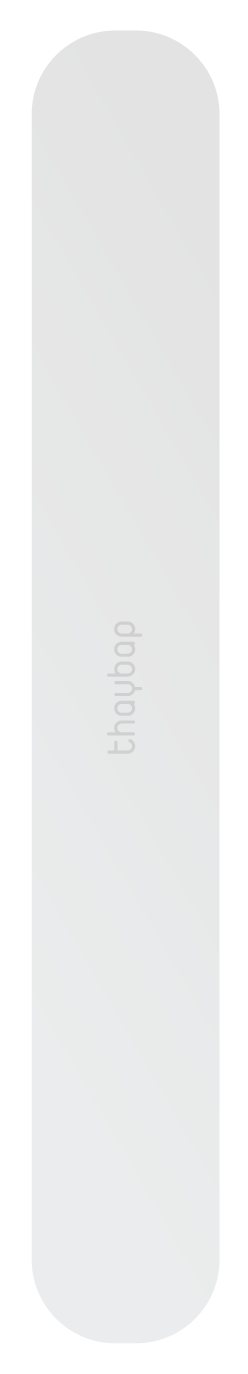 1. Các văn bản tác phẩm đã tìm được.
2. Tài liệu tham khảo, chú ý đánh dấu những đoạn cần trích dẫn.
3.Diễn đạt chính xác tên đề tài.
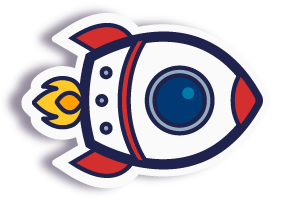 I. Cách triển khai báo cáo nghiên cứu theo từng loại đề tài
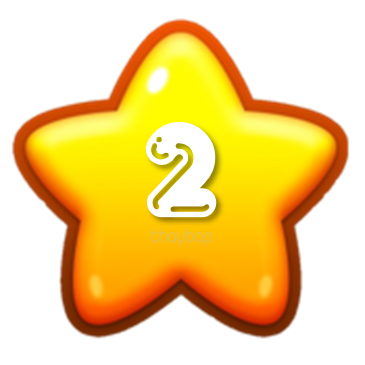 Ở bước Tìm ý, cần đặt ra câu hỏi tìm ý và sắp xếp ý như thế nào?
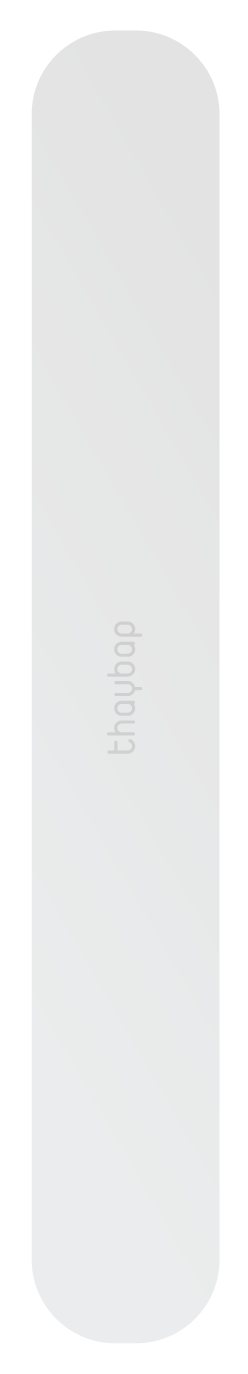 Tìm ý bằng cách đặt ra hệ thống câu hỏi ( câu hỏi phải thể hiện thao tác nghiên cứu, gắn với đặc trưng của đối tượng…)
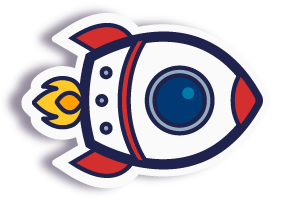 I. Cách triển khai báo cáo nghiên cứu theo từng loại đề tài
Mô hình đề cương của một bài báo cáo nghiên cứu:
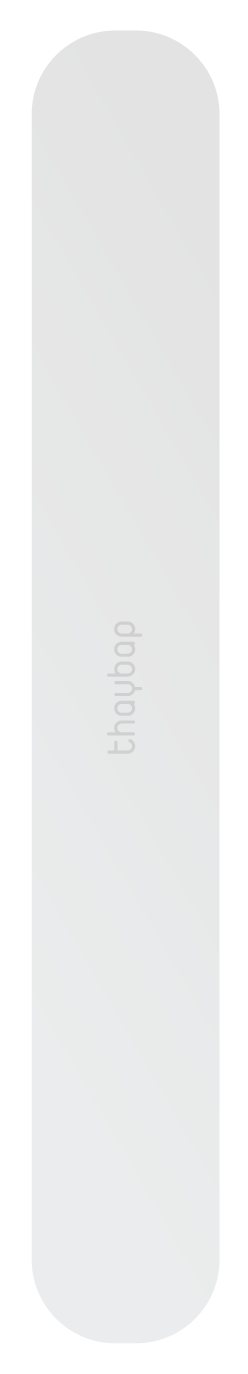 1. Đặt vấn đề
2. Giải quyết vấn đề.
3. Kết luận.
4. Tài liệu tham khảo.
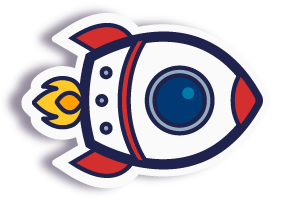 I. Cách triển khai báo cáo nghiên cứu theo từng loại đề tài
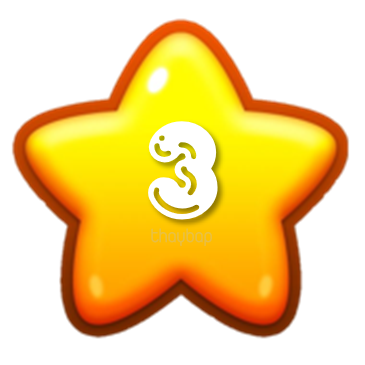 Ở bước Viết, cần lưu ý:
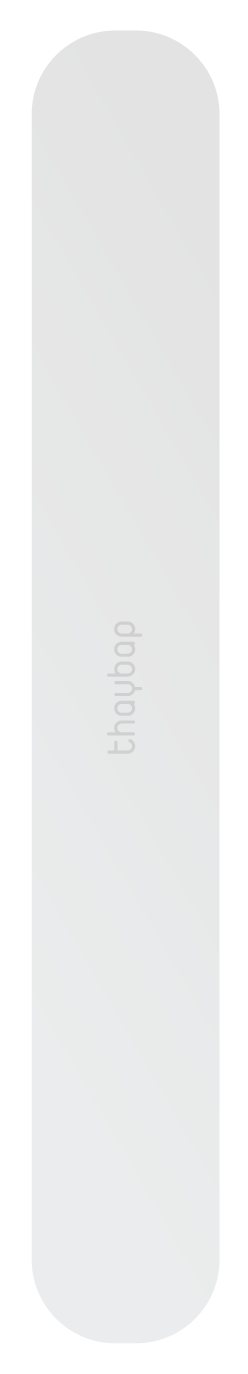 1. Triển khai các ý thành đoạn văn, đảm bảo tính liên kết giữa các đoạn văn.
2. Sắp xếp các sơ đồ, tranh ảnh minh hoạ phù hợp với nội dung từng phần viết .
3. Chú thích nguồn khi trích dẫn.
4.Lối diễn đạt phù hợp với văn phong khoa học.
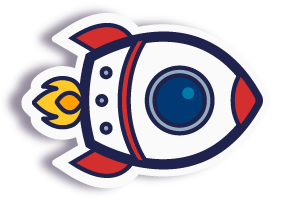 I. Cách triển khai báo cáo nghiên cứu theo từng loại đề tài
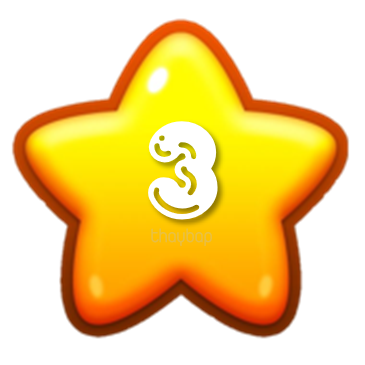 Khi chỉnh sửa, hoàn thiện bài báo cáo nghiên cứu, cần dựa theo các tiêu chí:
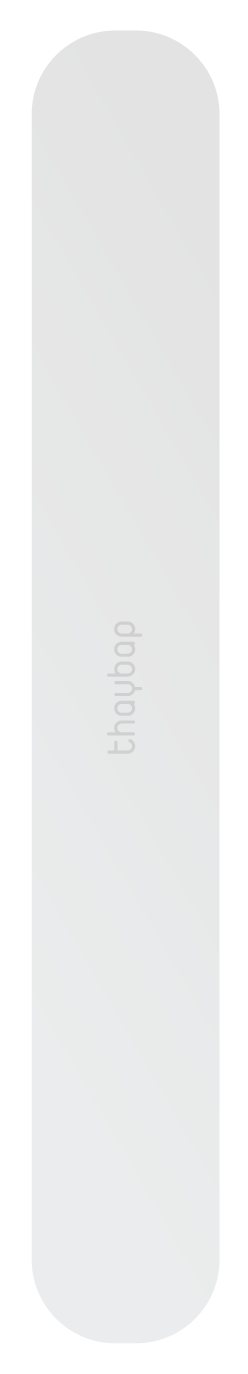 1. Đảm bảo trình bày rõ ràng ý kiến về vấn đề nghiên cứu.
2. Tuân thủ những quy định về trích dẫn và chú thích nguồn tài liệu.
3.Đảm bảo dung từ, đặt câu chính xác và viết đúng chính tả.
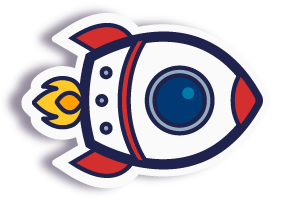 Tìm hiểu các văn bản tham khảo.
Bài 1: Về bài ca dao “Trong đầm gì đẹp bằng sen”
- Các thao tác nghiên cứu:
+ Tập hợp và phân tích dị bản: “hiện tại chỉ thấy có hai dị bản”.
+ Nhận xét, đánh giá khái quát về giá trị của bài ca dao
+ Đối thoại với các ý kiến trước đó
+ Phân tích và trình bày ý kiến của mình
+ Lí giải bằng ngôn từ và sơ đồ
+ Đánh giá tổng hợp các bình diện: “Xét về nội dung và ý nghĩa tượng trưng “Về mặt cấu tứ; “Xét về thủ pháp nghệ thuật...
Tìm hiểu các văn bản tham khảo.
Bài 1: Về bài ca dao “Trong đầm gì đẹp bằng sen”
- Cách thức triển khai bài viết: 
+ Về hình thức: Bố cục ba phần rõ ràng:
 Phần 1: Phân tích dị bản (từ “Không rõ bài ca dao” đến “vượt dị bản 2 rất xa”); 
 Phần 2: Phân tích bài ca dao (từ “Với dị bản 1” đến “có hư em đền”); 
 Phần 3: Đánh giá tổng hợp (từ “Xét về nội dung” đến “do nó gợi ra”).
+ Về nội dung: Bài viết cho thấy những hiểu biết chuyên sâu của nhà nghiên cứu qua những dấu hiệu như: nắm vững tư liệu; nắm vững những công trình nghiên cứu có liên quan; am hiểu sâu rộng nhiều lĩnh vực; thẩm thơ tỉnh tế; liên tưởng, kết nối nhiều chiều; có phát hiện mới; trình bày rõ ràng, mạch lạc;...
II. Viết báo cáo nghiên cứu và thuyết trình kết quả nghiên cứu
1. Thực hành viết báo cáo
- Dung lượng tối đa 10 trang .
- Ngôn ngữ đúng văn phong khoa học.
- Kết cấu: Bài viết có đủ 4 phần: đặt vấn đề, giải quyết vấn đề, kết luận, tài liệu tham khảo.
II. Viết báo cáo nghiên cứu và thuyết trình kết quả nghiên cứu
2. Thực hành thuyết trình kết quả nghiên cứu
Chuẩn bị:
- Đọc lại báo cáo nghiên cứu đã viết, tóm lược nó dưới dạng một đề cương hoặc sơ đồ, chú ý đánh dấu những luận điểm, lí lẽ và bằng chứng không thể không nhắc tới.
- Lập một sơ đồ mô tả các nội dung chính sẽ trình bày, slide trình chiếu...
- Chuẩn bị các bảng biểu, tranh ảnh, video minh hoạ,...
b. Trình bày:
Thể hiện được các nội dung theo mô hình đề cương của một bài báo cáo nghiên cứu.
Có thể kết hợp các hình thức trình diễn, trình chiếu để bài thuyết trình thêm sinh động.
Chú ý tư thế, tác phong khi trình bày.
Tạo sự tương tác với người nghe.
Rubric đánh giá bài thuyết trình